CÁLCULO ESTEQUIOMÉTRICO
Profesor 
Emerson Adolfo González Peralta
Biología Electivo 
4to Medio
Pasos
P.M. ó U.M.A.
Balancear al tanteo.
Reformulación de unidades.
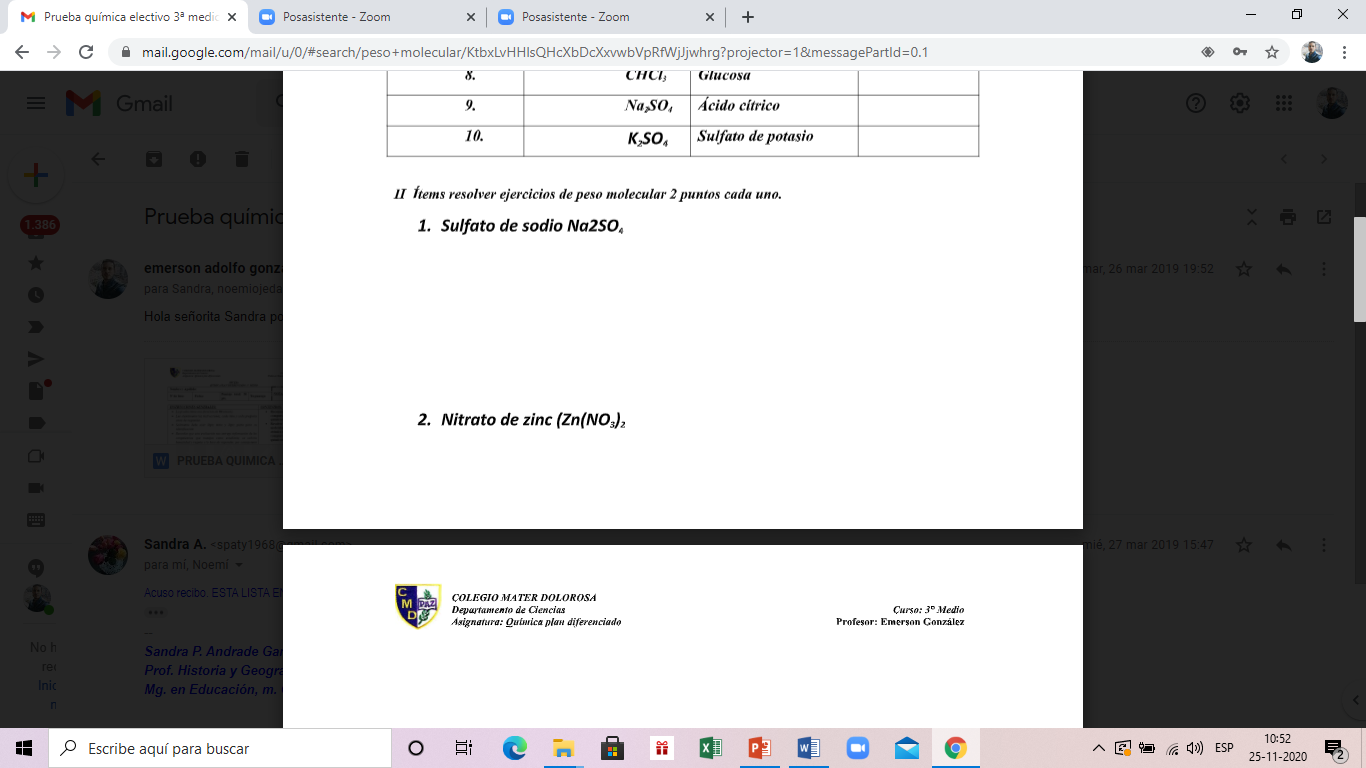 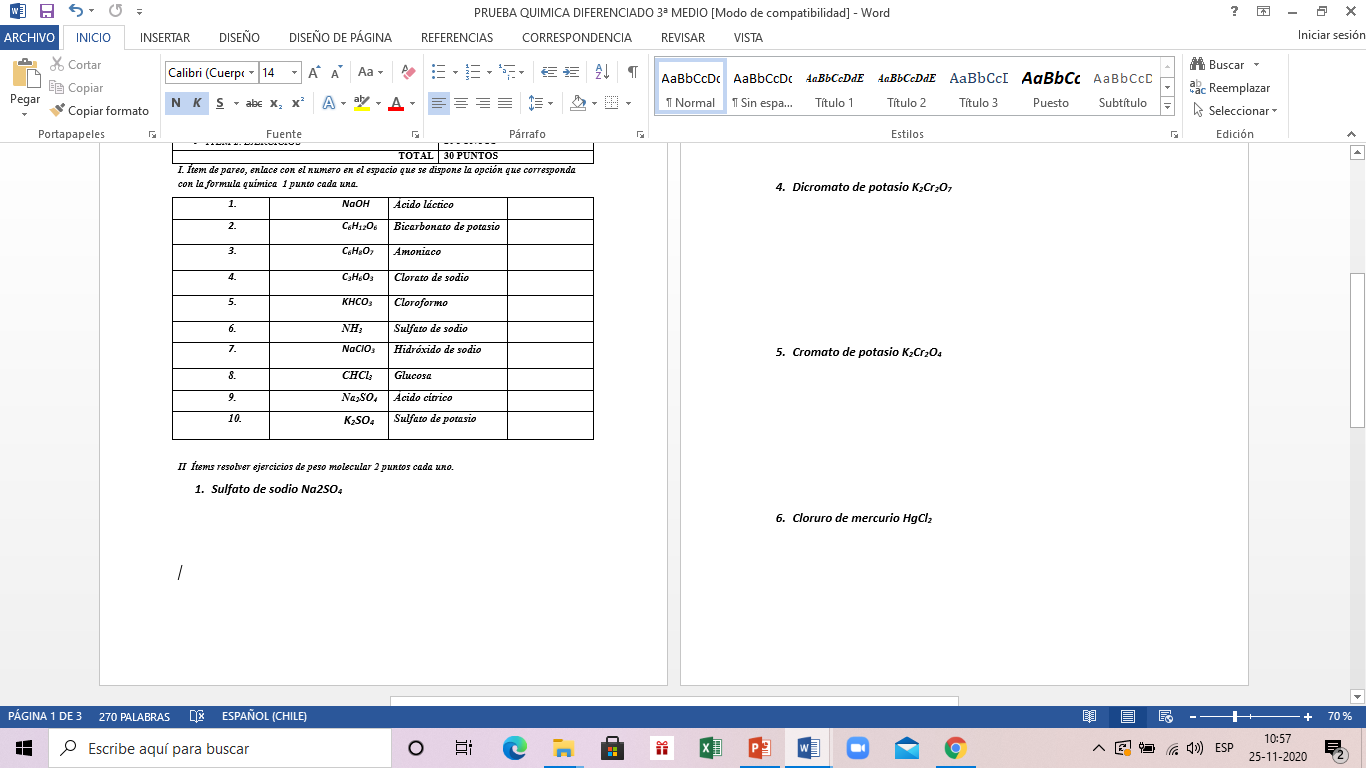 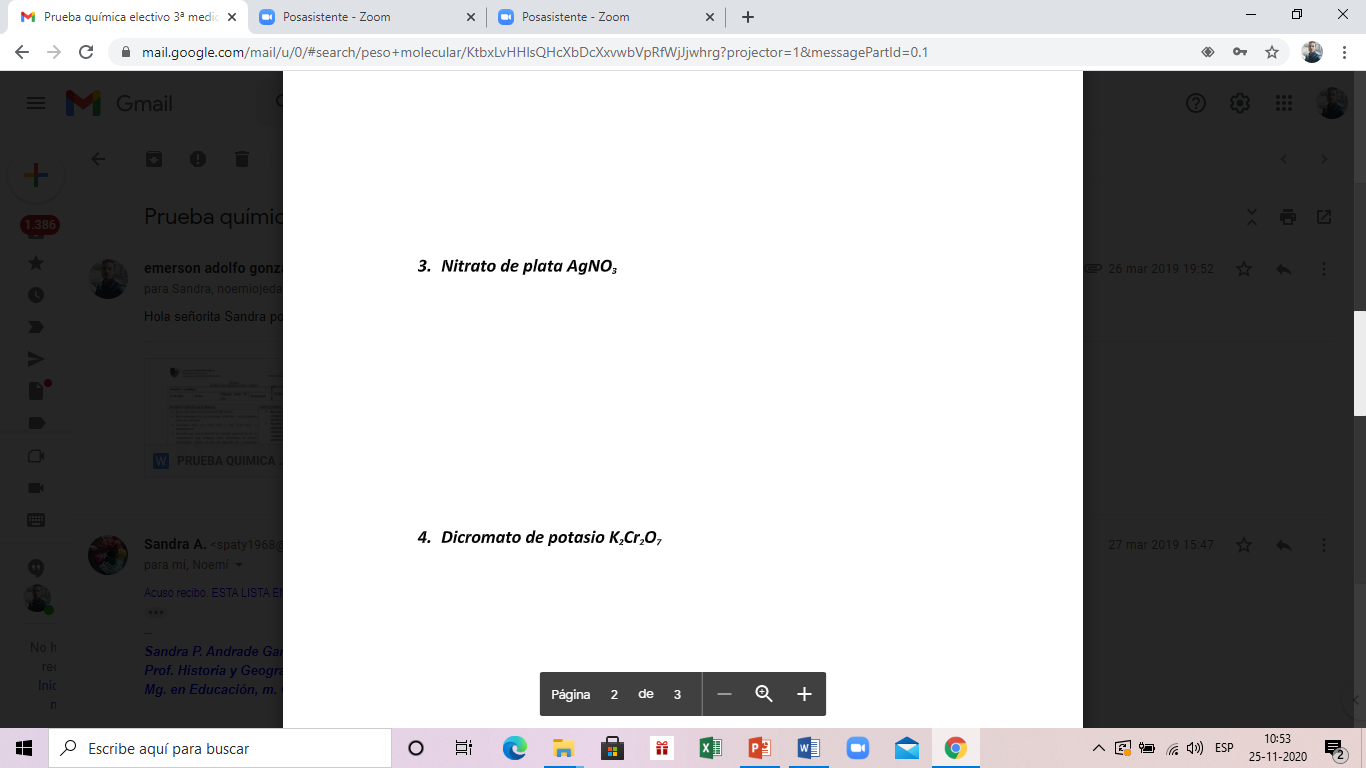 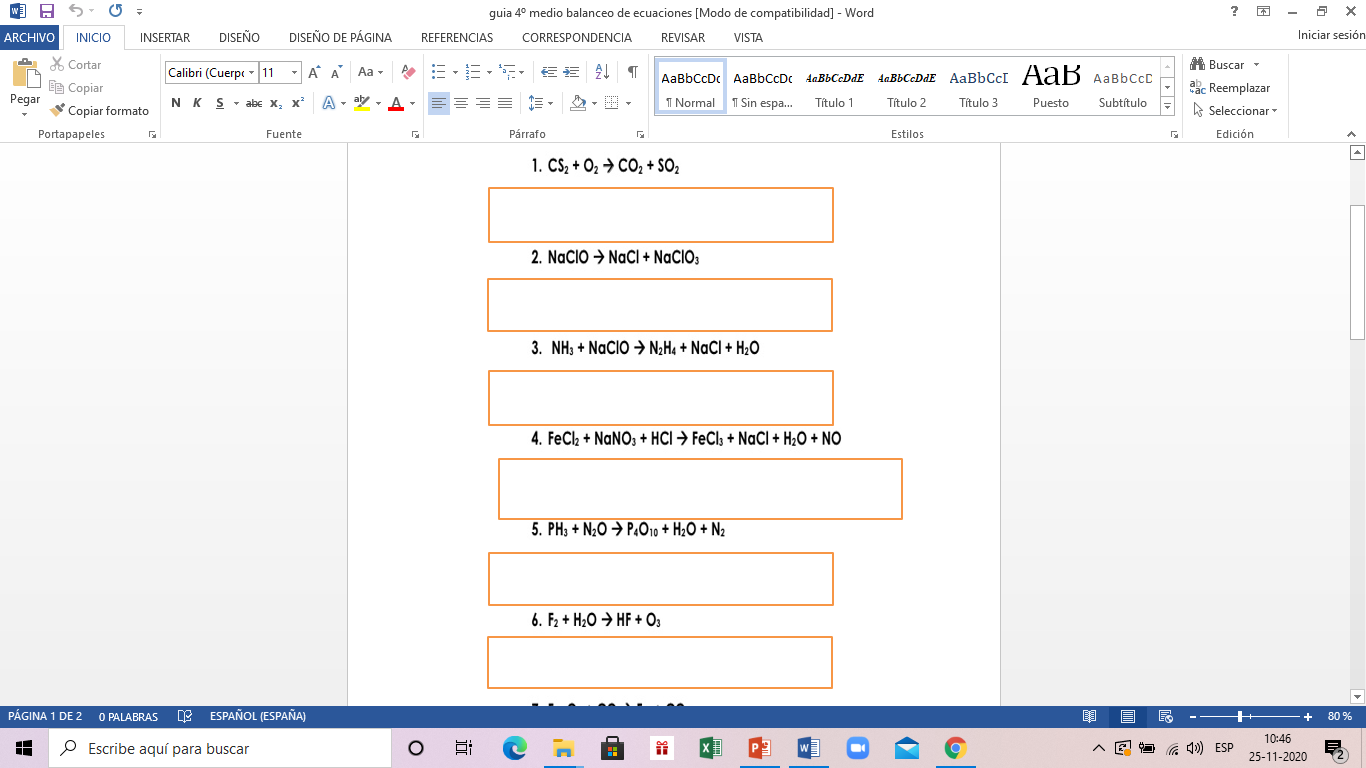 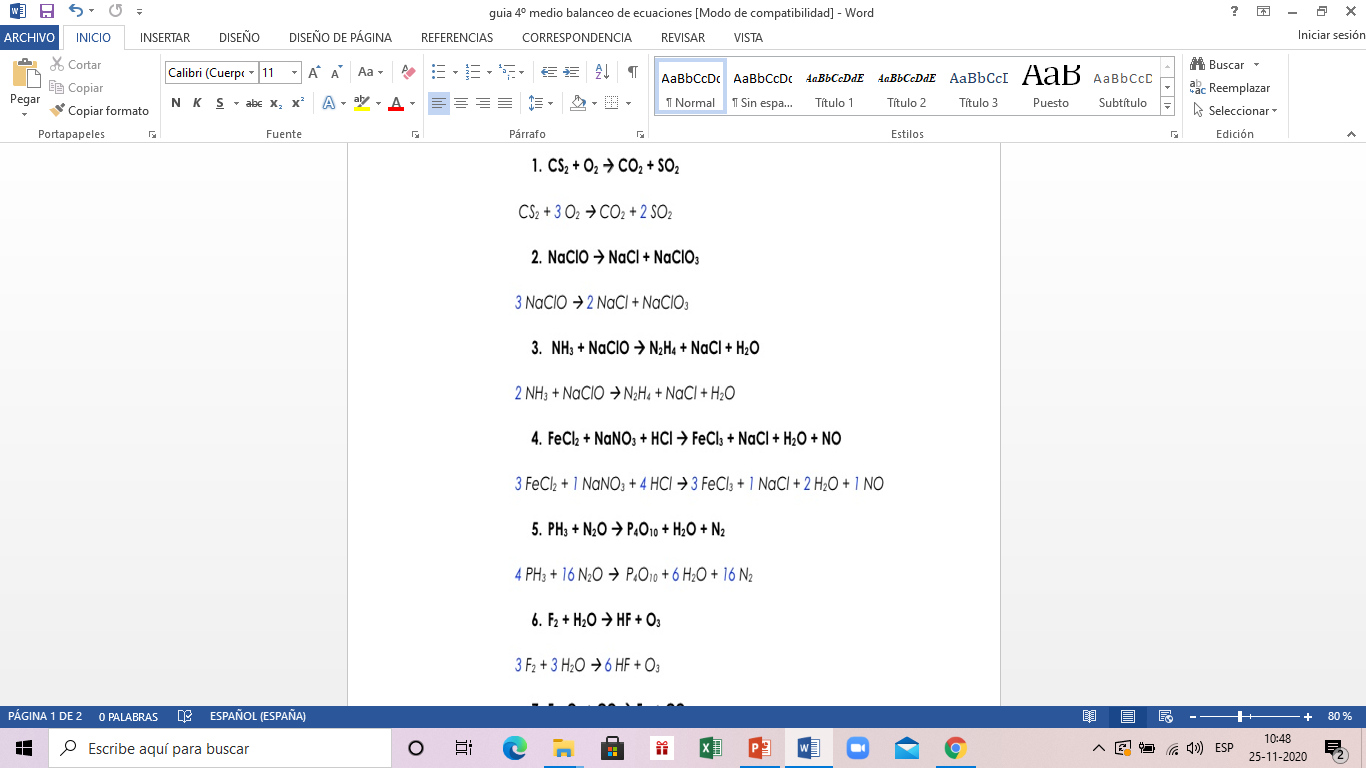